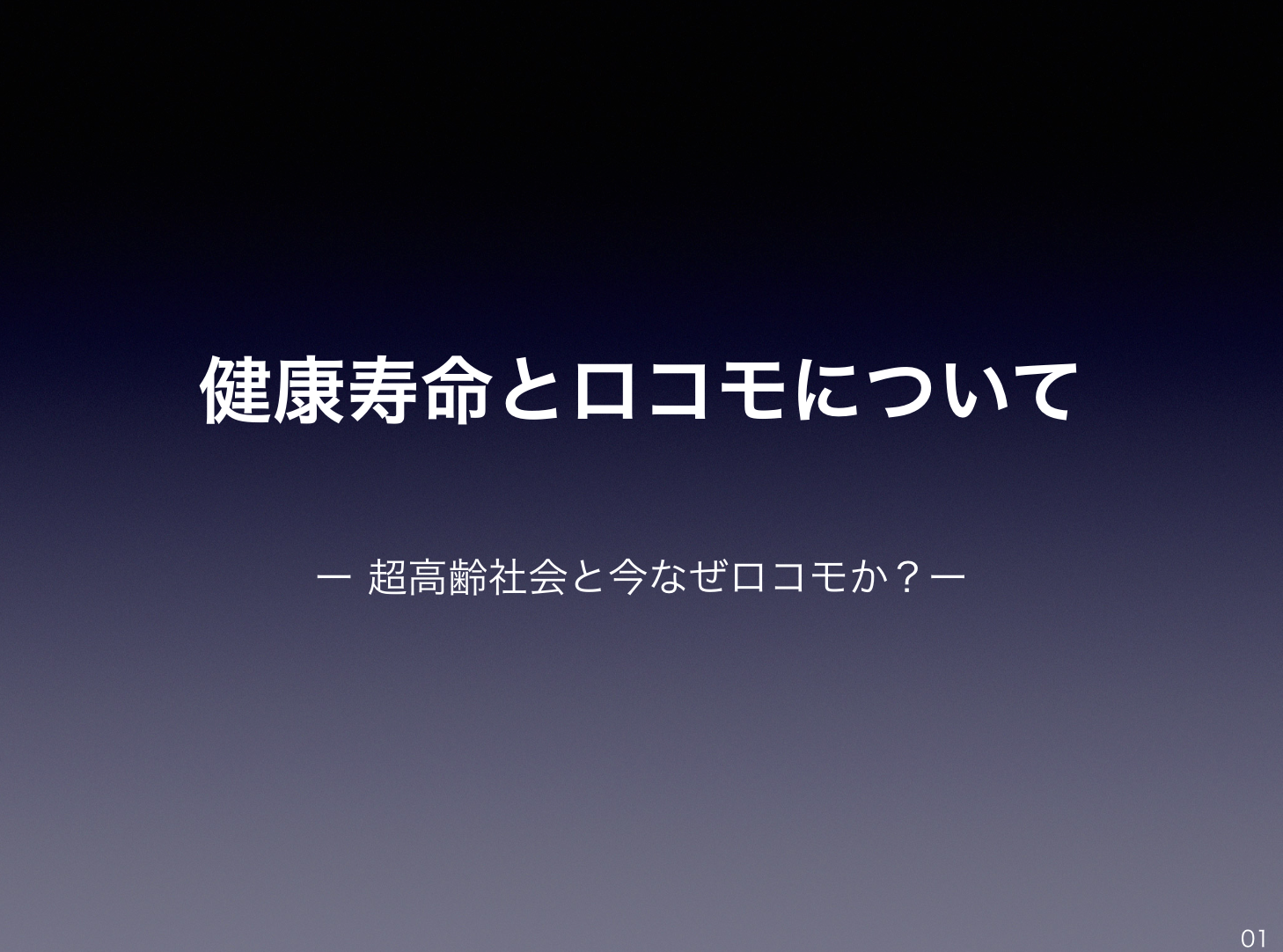 健康寿命とロコモについて
ー 超高齢社会と今なぜロコモか？ー
01
[Speaker Notes: 超高齢社会における健康寿命の延伸は国民全ての願いである。そうした中で、「ロコモ」とその対策がどういう意義を持つのかを説明する。]
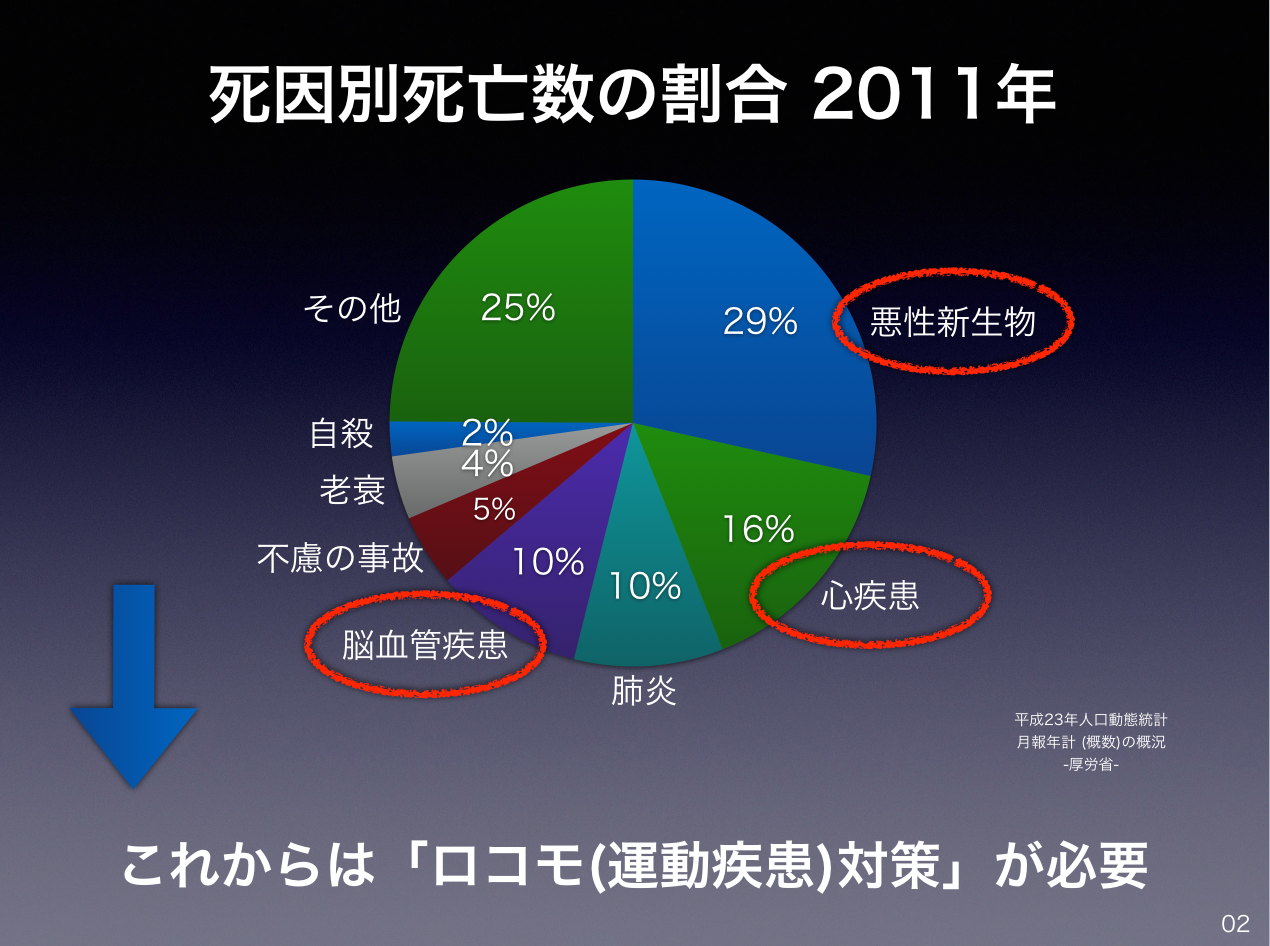 [Speaker Notes: まず、我が国の死因別死亡数の割合の図をもとに説明する。
これまでは、がん、心疾患、脳血管疾患などの生活習慣病を中心的な課題と位置づけ、対策を進めてきたが、これからは平行してロコモ対策を進める必要がある。
その背景や意義について述べる。]
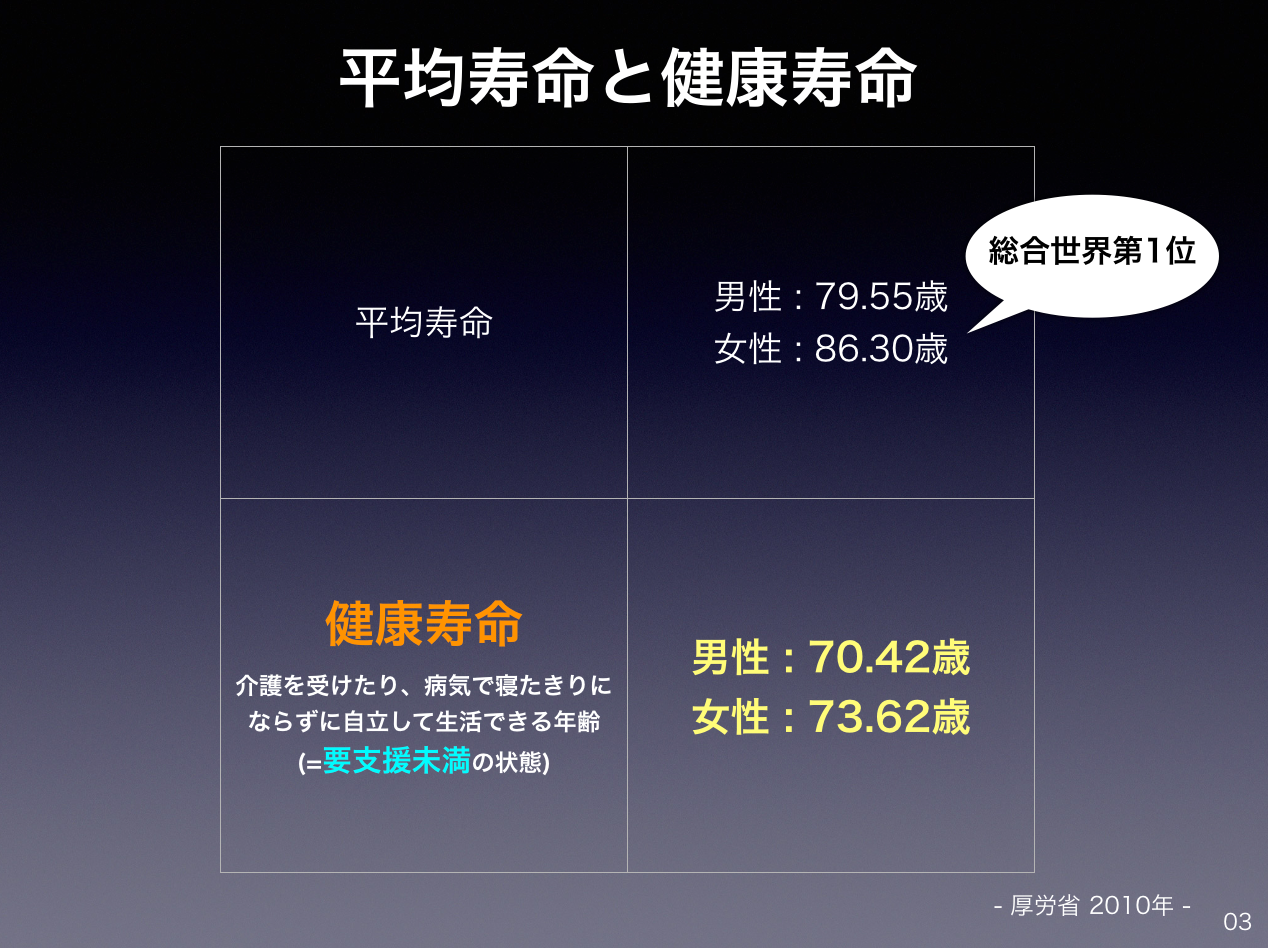 総合世界第1位
[Speaker Notes: 我が国の高齢化率は2013年25％と、2005年以後、世界一の超高齢社会となっている。ここから健康寿命に影響をあたえる要因を見ていく。

厚労省の2010年の統計によれば、日本人の健康寿命は、男子70.42歳、女性73.62歳である。
 では、そもそもその定義はどうだろうか。一般には「自立して健康に生活できる年齢」とされている。これは介護保険法の介護度では、「要支援」に至る前の状態を指すと考えられる。 これは日本整形外科学会の「ロコモの定義」である「自立した歩行能力を有する状態」ともほぼ整合していると言える。]
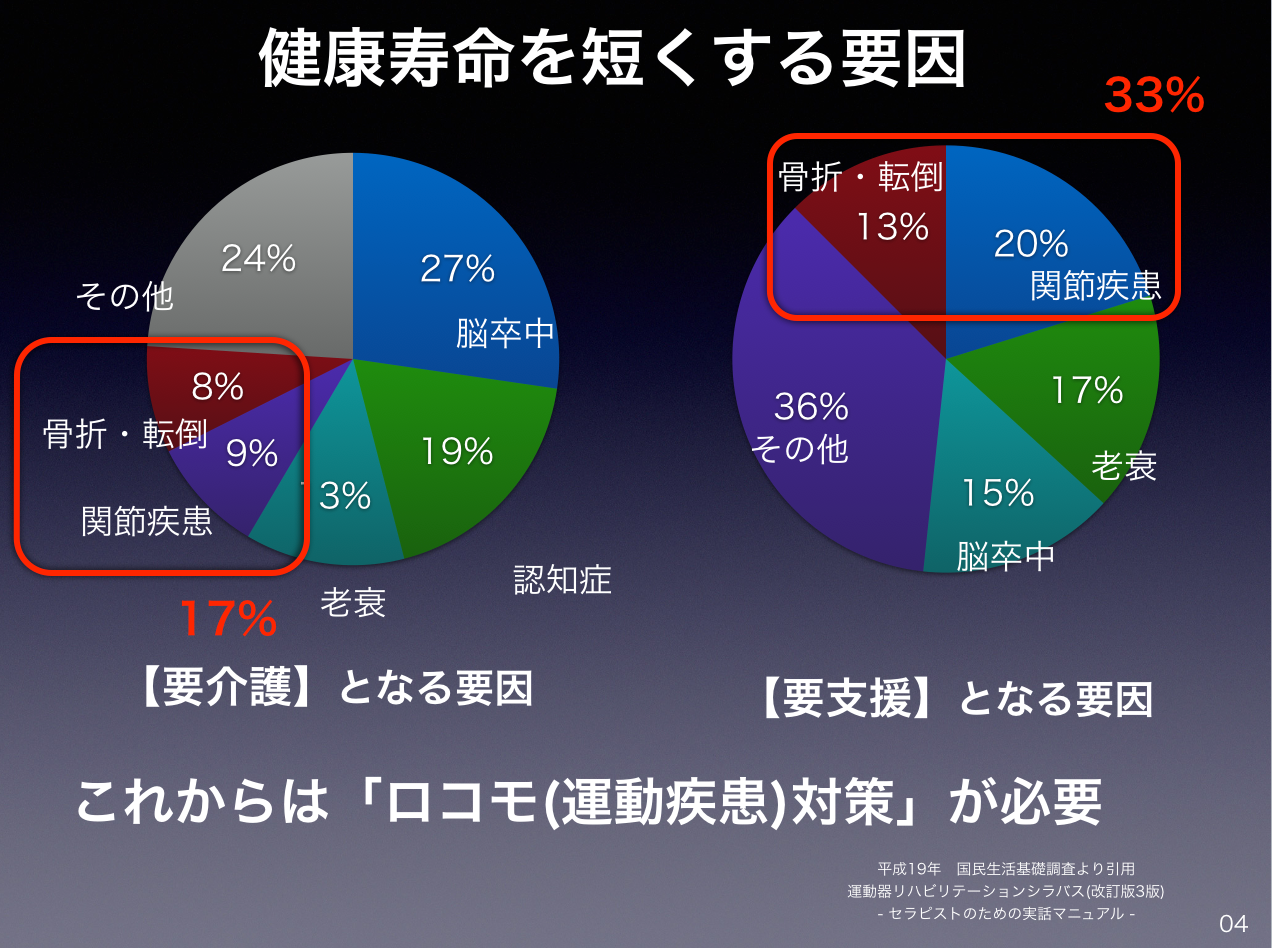 [Speaker Notes: それでは健康寿命に影響を与える要因、つまりこれを短くする要因は何か。
要介護の場合は、1位が脳卒中、そして認知症、老衰と続いて、関節疾患、骨折転倒。しかし、この骨折・転倒と関節疾患を合わせると17％。すなわち、運動器に起因するものが要因の3位。
同様に、要支援の場合は、運動器に起因するものが33％、第１位となる。
つまり、健康寿命という観点からは、運動器疾患対策が重要になってくる。]
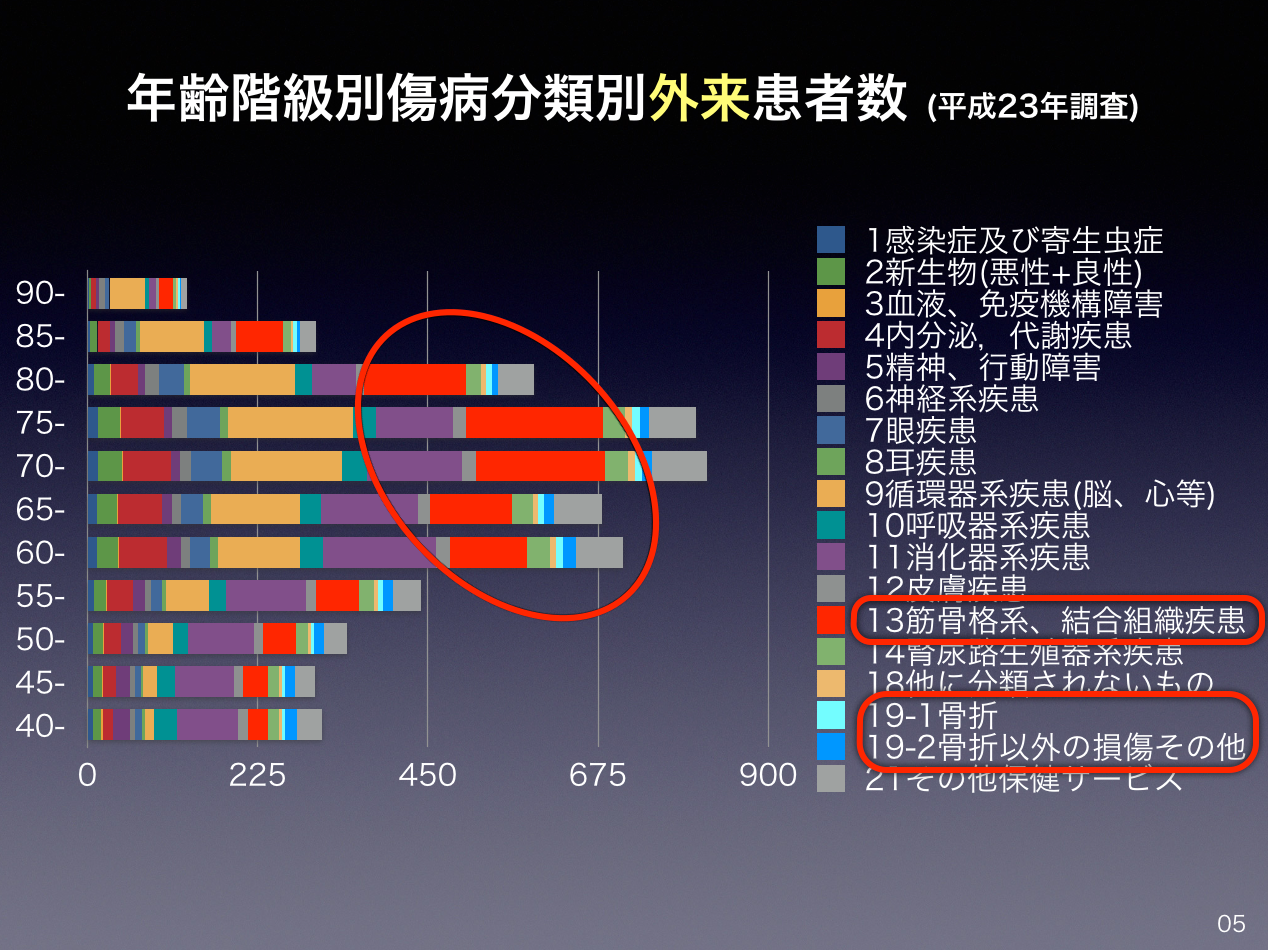 [Speaker Notes: ここまで、健康寿命に影響を与える要因としての運動器疾患の意義、重要性を見てきたが、医療や医療提供体制への影響も見てみよう。

「患者調査」による年齢階級別傷病分類別外来患者数の「グラフ」を示す。
死因別死亡でも述べたように引き続き生活習慣病対策が重要であるが、60歳以上の年齢階級を注意深くみると、明らかに運動器疾患が中心になり、生活習慣病全体をも凌駕していることがわかる。]
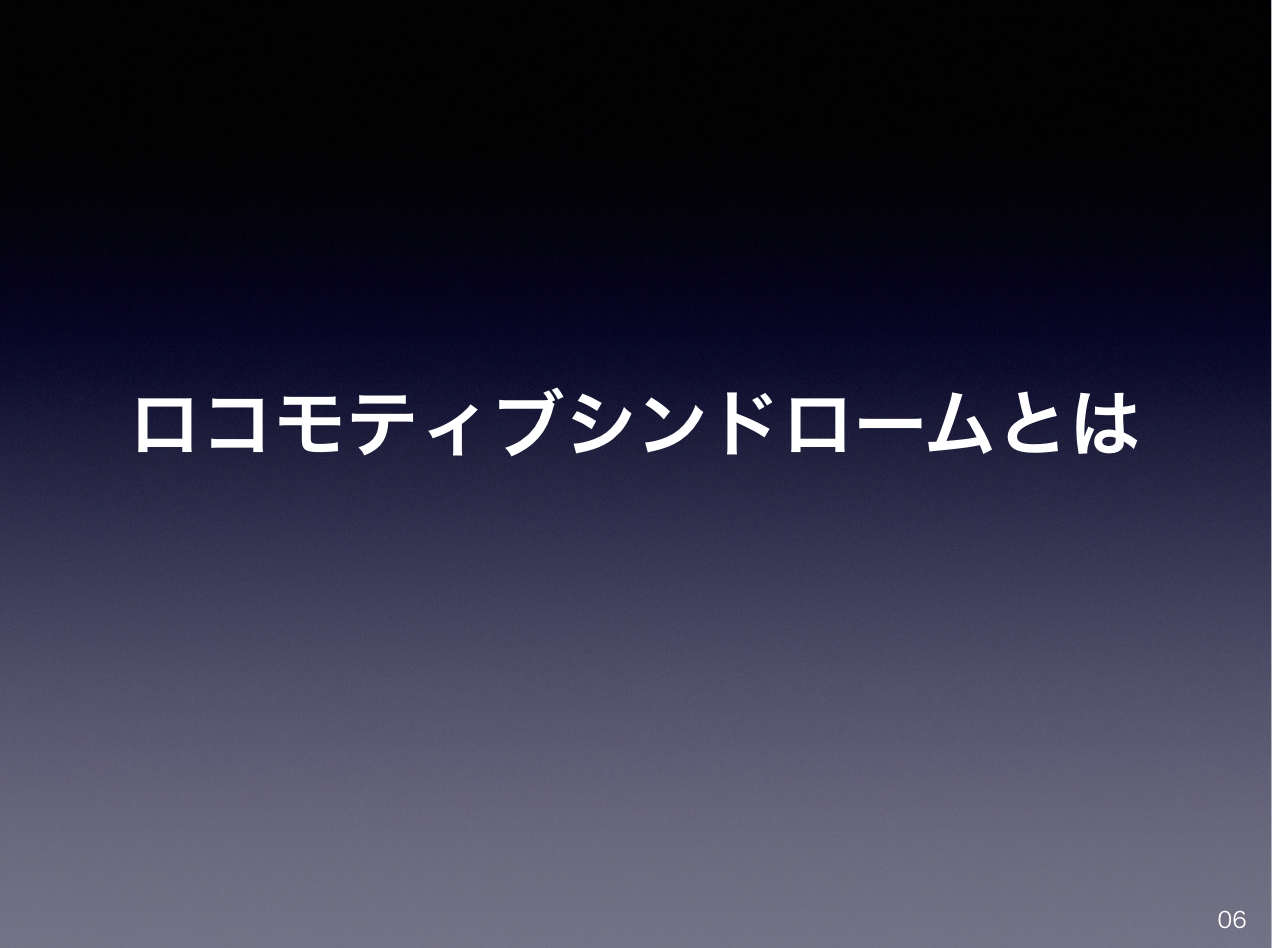 [Speaker Notes: では、今後運動器疾患にどう対応していくか。
我々は、今、ロコモティブシンドロームという概念を提唱。その対策を行うことが健康寿命延伸の鍵と捉えている。]
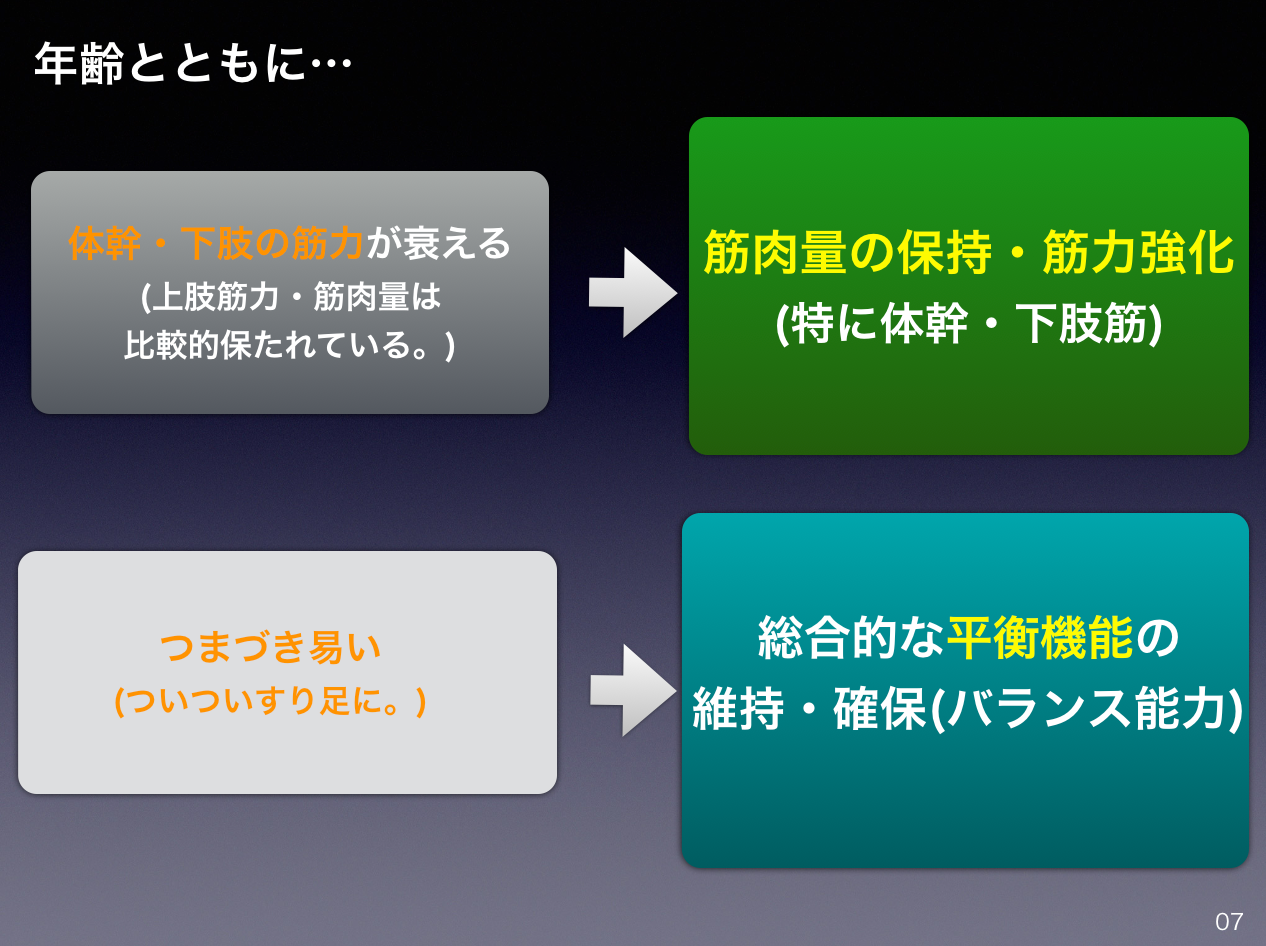 [Speaker Notes: 筋力低下は、50才頃から始まり、60才から急激に低下する。
年齢とともに、衰えやすい筋肉は、体幹と下肢。また、「つまづき易くなる。」のは「バランス能力」の低下が原因である。]
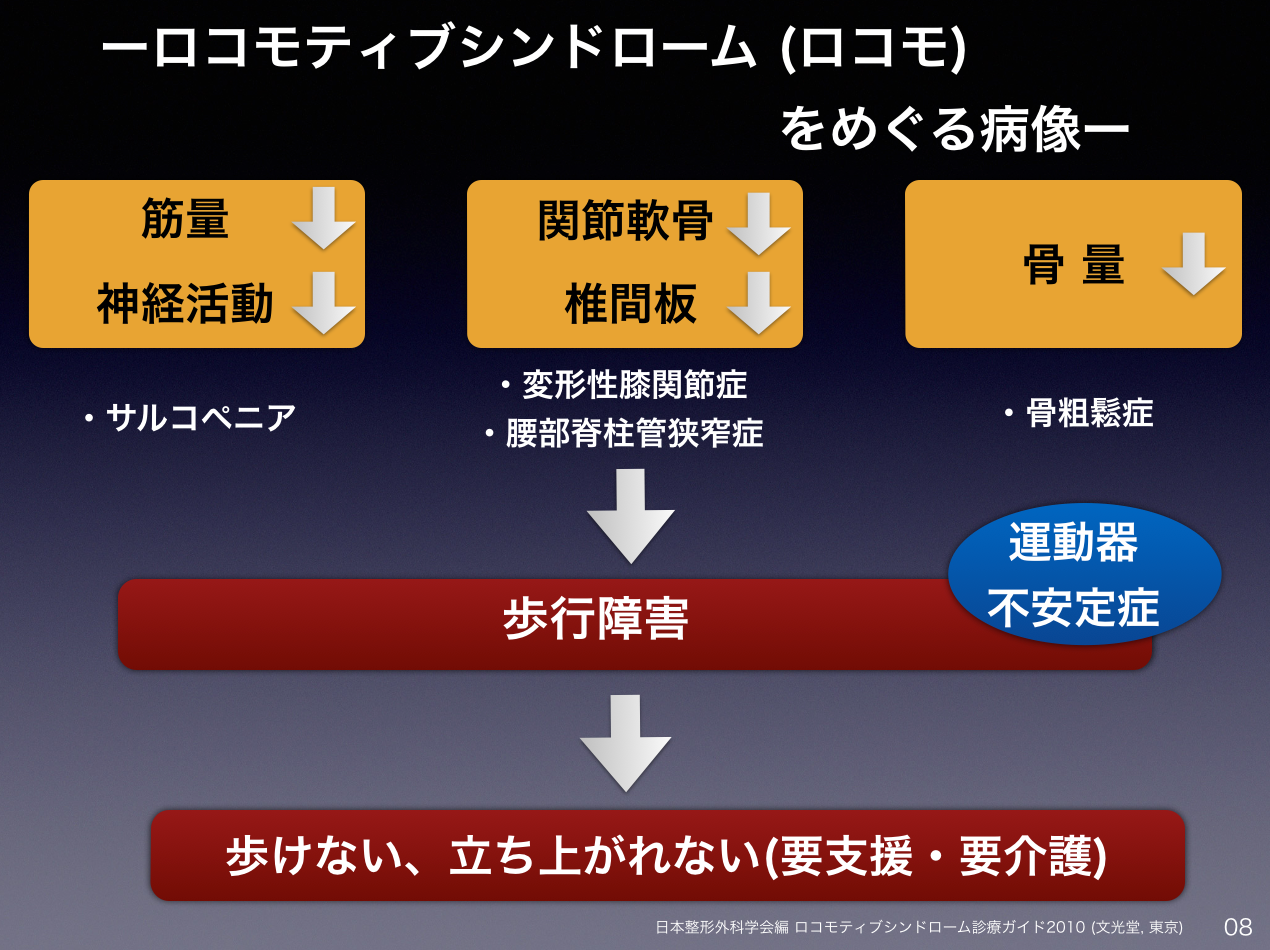 [Speaker Notes: 繰り返しになるが高齢化により、筋力の衰えとともに平衡機能が低下し、とりわけ起立や歩行が困難になる。 それらの状態は、既存の疾患として診断できる場合もあるが、通常は、高齢化に伴って各種の運動の機能の一部または全部が低下した状態と考えるのが適当である。 これらを総称して、整形外科の専門家は「運動器の障害により歩行・立ち座りなどの移動機能の低下をきたした状態」とし、ロコモティブ・シンドローム（ロコモ）という概念で捉えて、その対応を考えるべきとしている。]
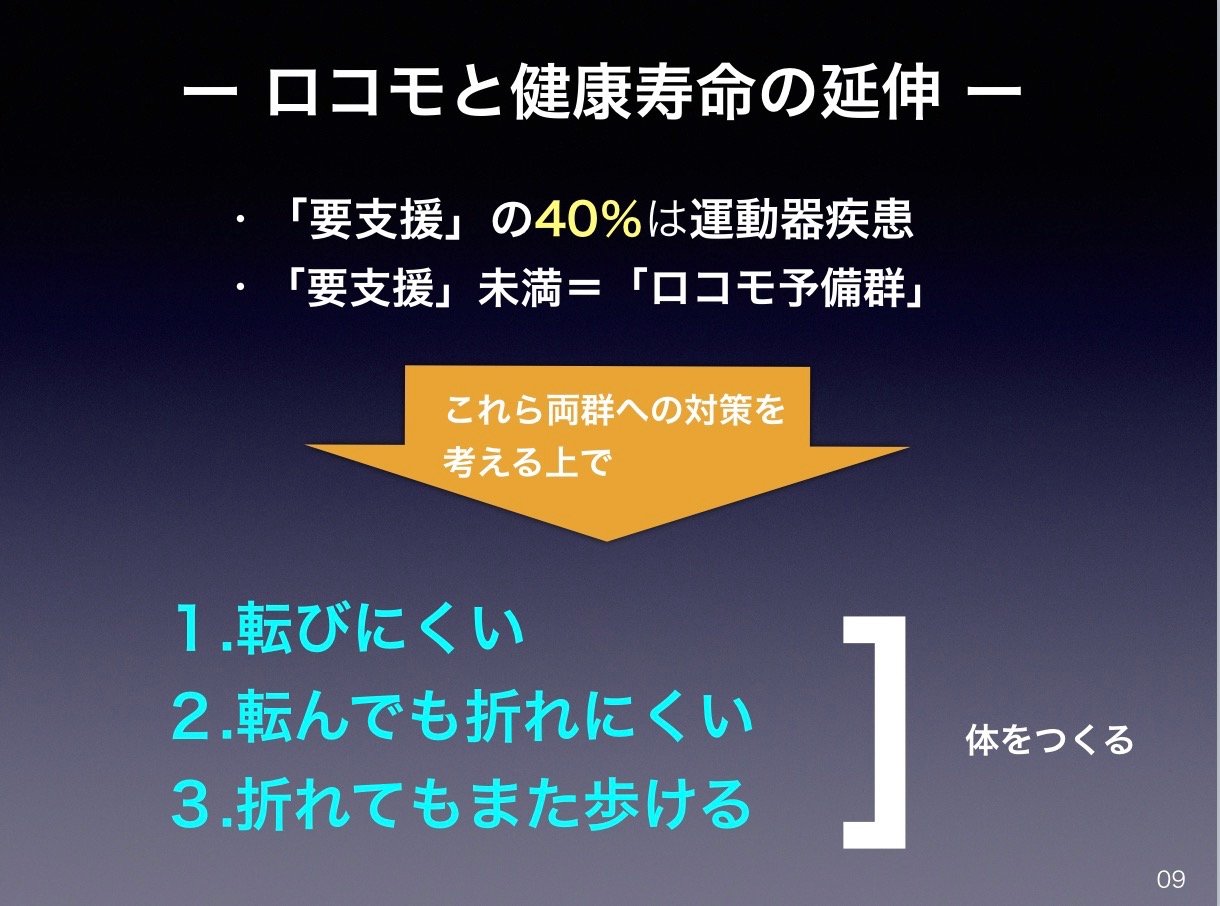 [Speaker Notes: 健康寿命の延伸のためには、「要支援」の４割を占める運動器疾患、ならびに「要支援未満」の「ロコモ予備」群、これら両群への対策が必要である
そのためには、骨粗鬆症への対応を含め、１転ばない　２.転んでも折れない　３.折れてもまた歩ける　体をつくることが重要となる。]
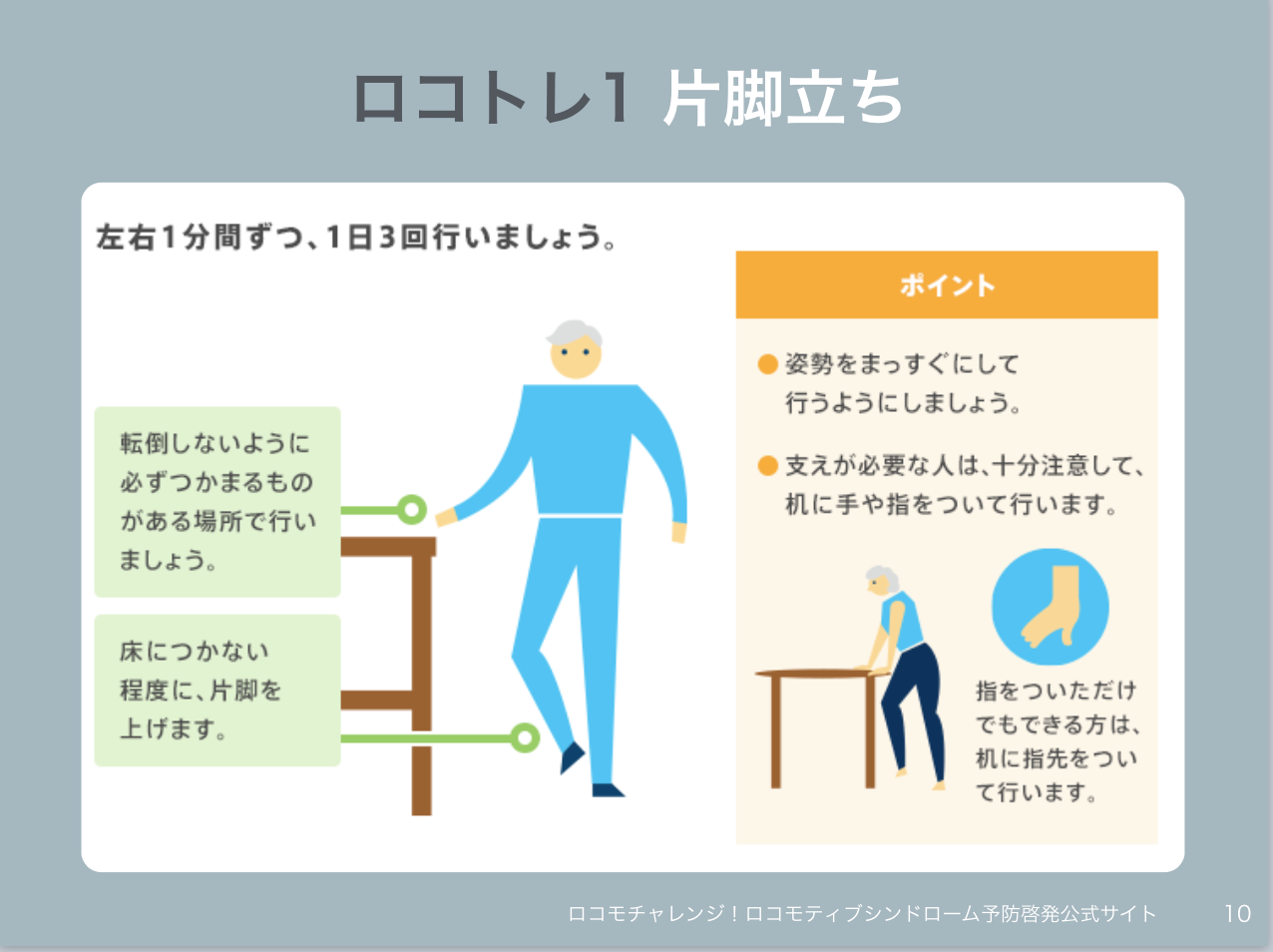 [Speaker Notes: 膝や腰への負担が軽く、安定性も高く、家庭でも簡単にできて、先ほどの3つの目的を達成するトレーニング法として、我々は、「開眼片脚起立」と「スクワット」、この２種類の運動を推奨しており、総称して「ロコトレ」と呼んでいる。
「開眼片脚起立」は左右１分づつ、１日３回行う訓練で、これは53分の歩行に相当する。極めてシンプルで安全かつ優れた運動療法といえる。]
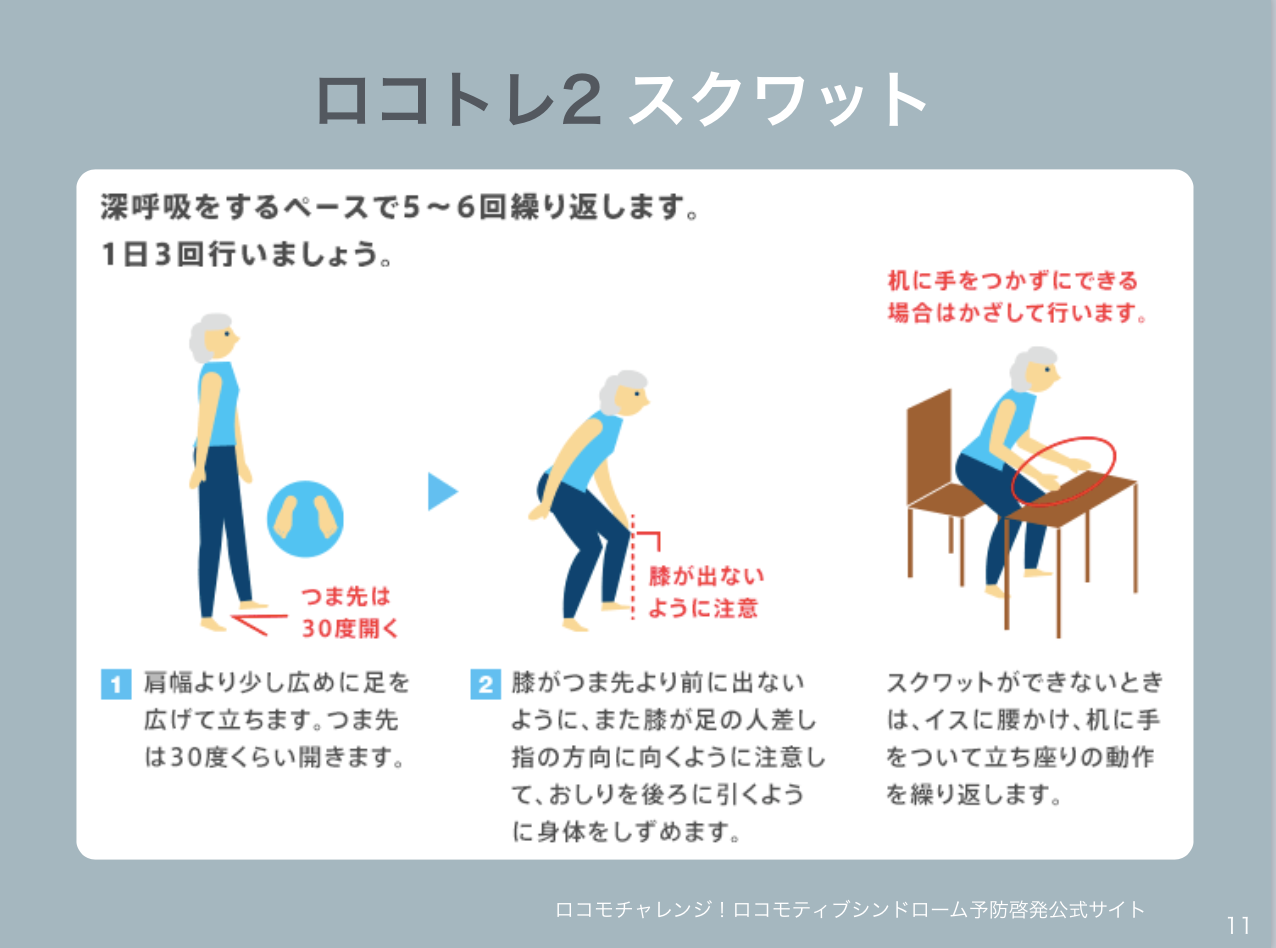 [Speaker Notes: スクワットは、洋式便座に腰を下ろすイメージで、ゆっくり・じっくり行う。
おもに「大殿筋」「大腿四頭筋」「ハムストリング」「前脛骨筋」など移動能力に必要な下肢の筋力の訓練に有効で、使っている筋肉を意識しながらおこなうと、より効果的。支えが必要な場合は、充分注意して、机に手をついて、腰を浮かせるようなつもりの動作をゆっくり繰り返すだけでも効果は得られる。

これらを毎日続ければ、筋力の維持向上とともに、折れにくい骨にする効果も期待できる。]
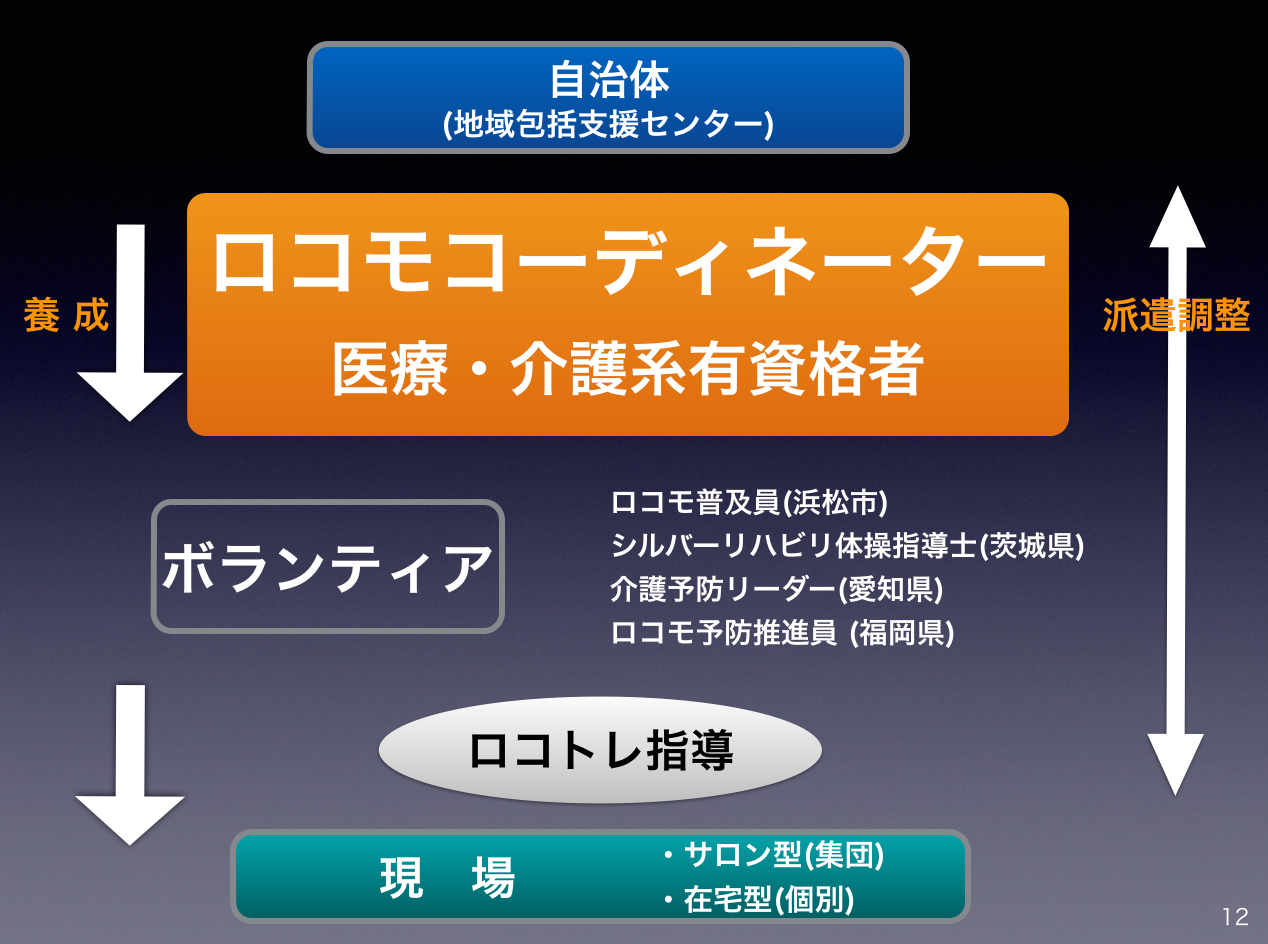 [Speaker Notes: 先の医療介護一体改革法の成立を受けて、平成29年度末までに、要支援対象者に対する介護サービスが市町村事業に完全移行 することとなったことから、各自治体ではロコモ予防体操の住民への普及啓発を目的に、地域の民生委員や老人会役員などボランティアを対象に、現場で直接予防体操等を指導する「指導員・普及員」の養成を独自に進めていこうとする動きが始まっている。
我々が養成する「ロコモコーディネーター」は、自治体と在宅あるいはサロンなどの間に入り、直接体操指導を行うボランティアに対し、その養成ならびに派遣、調整(コーディネート)を担うことを役割と考えており、今後煩雑を極めると推測される介護予防事業の流れを、円滑に進める手段の一助になればと願っている。
そのために、受講資格対象者は原則として、地域包括支援センターや医療機関ならびに介護施設に所属する医療、介護系の有資格者に限定している。
これまで資格取得研修会が浜松市と宮崎市において開催された。 浜松市では計186名の「ロコモコーディネーター」が誕生し、すでに何名かは講師となって在宅もしくはサロンなどで直接ロコトレ(ロコモ予防体操)指導に携 わる「ロコモ普及員」に対し養成講座などを開始している。内容は主に保健師 やPT資格を持った「ロコモコーディネーター」による「ロコトレ実技指導」である。今後はパイロット事業として各地で毎年、定期的開催を予定している。]
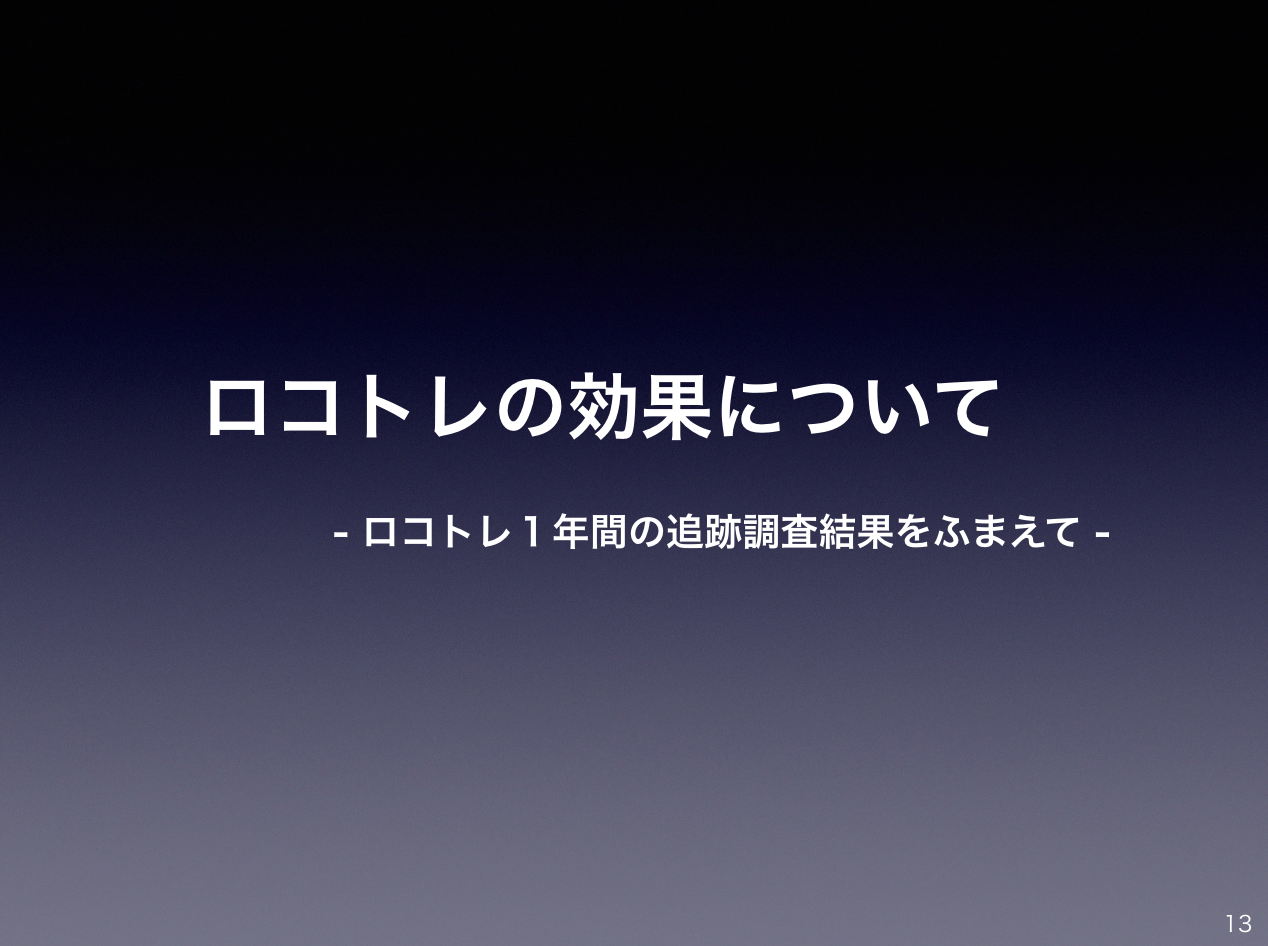 [Speaker Notes: さて、高齢者にロコトレなどのアプローチを行った結果を評価するため、平成19年から23年、藤野整形外科医院外来で運動器不安定症と診断された患者さんのうち、要支援１から要介護１に認定され、かつ通院あるいは通所リハで「ロコトレ」を１年以上実施している患者さんを対象に、追跡調査を行った。

ーーーーーーーーーーーーーーー
＊対象は129名（男25・女104）
＊年齢男女とも78歳
＊開始時介護度　要支援１　66％・要支援２　28％・要介護１　6％
＊運動器不安定症の原因疾患
　腰椎疾患　43％・変形性膝関節症　36％
＊運動器不安定症プログラム
　１開眼片脚起立訓練　２スクワット　３セラバンド体操]
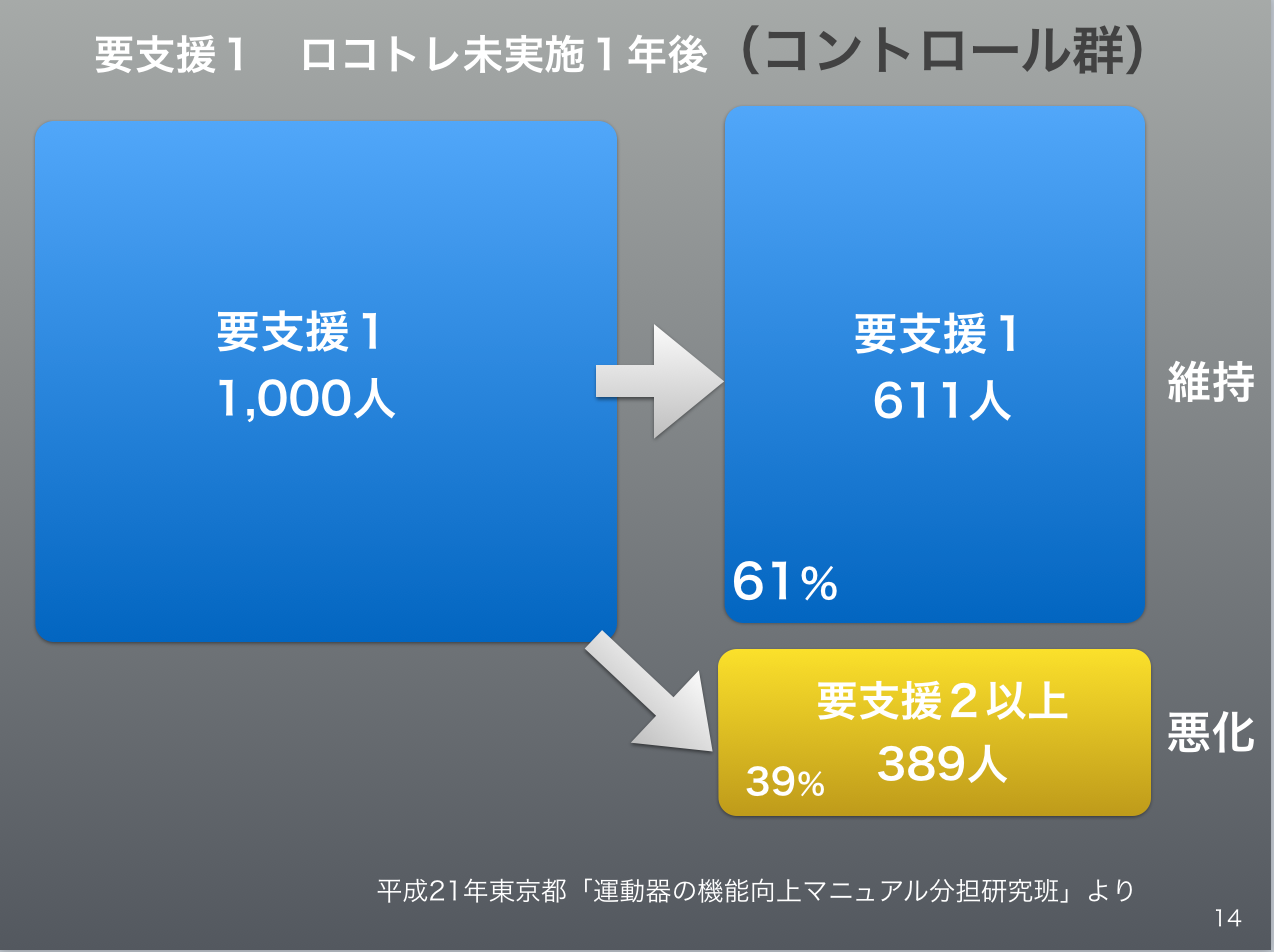 [Speaker Notes: そもそも、高齢者にロコトレなどのアプローチを全くしなければどういう経過をたどるのであろうか？平成21年　東京都「運動器の機能向上マニュアル分担研究班」の報告によると、「要支援１」相当のロコトレ未実施1,000人を１年後に再評価したところ、61％が改善もしくは維持で、39％が悪化していた。
まずは、この割合を頭において、以下に述べる結果を見ていいただきたい。]
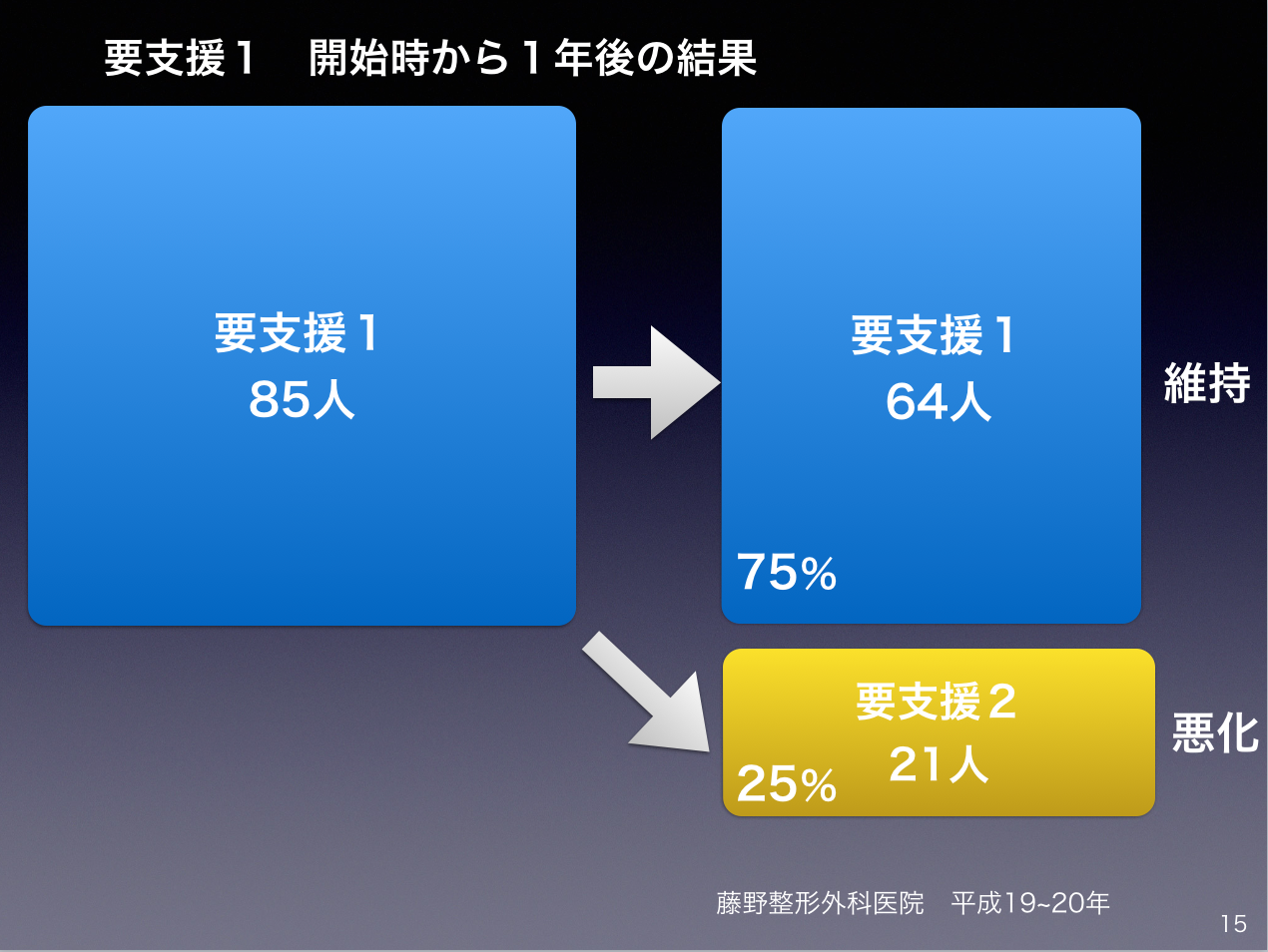 [Speaker Notes: 「要支援１」85人は、ロコトレを開始して１年目で64人75％が維持、21人25％が悪化していた。]
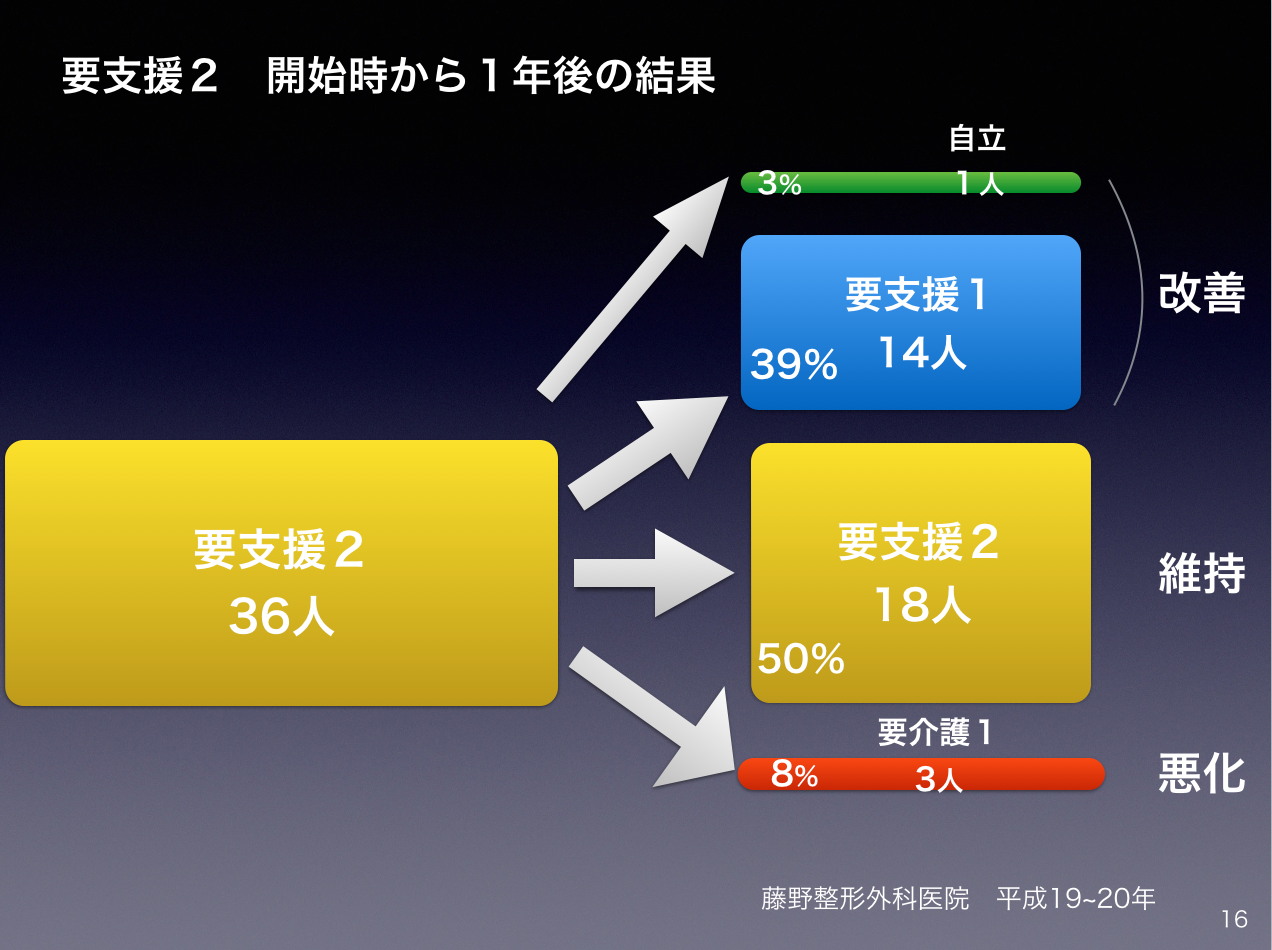 [Speaker Notes: 「要支援２」36人中、ロコトレを開始して１年目で33人92％が改善または維持、３人８％が悪化していた。]
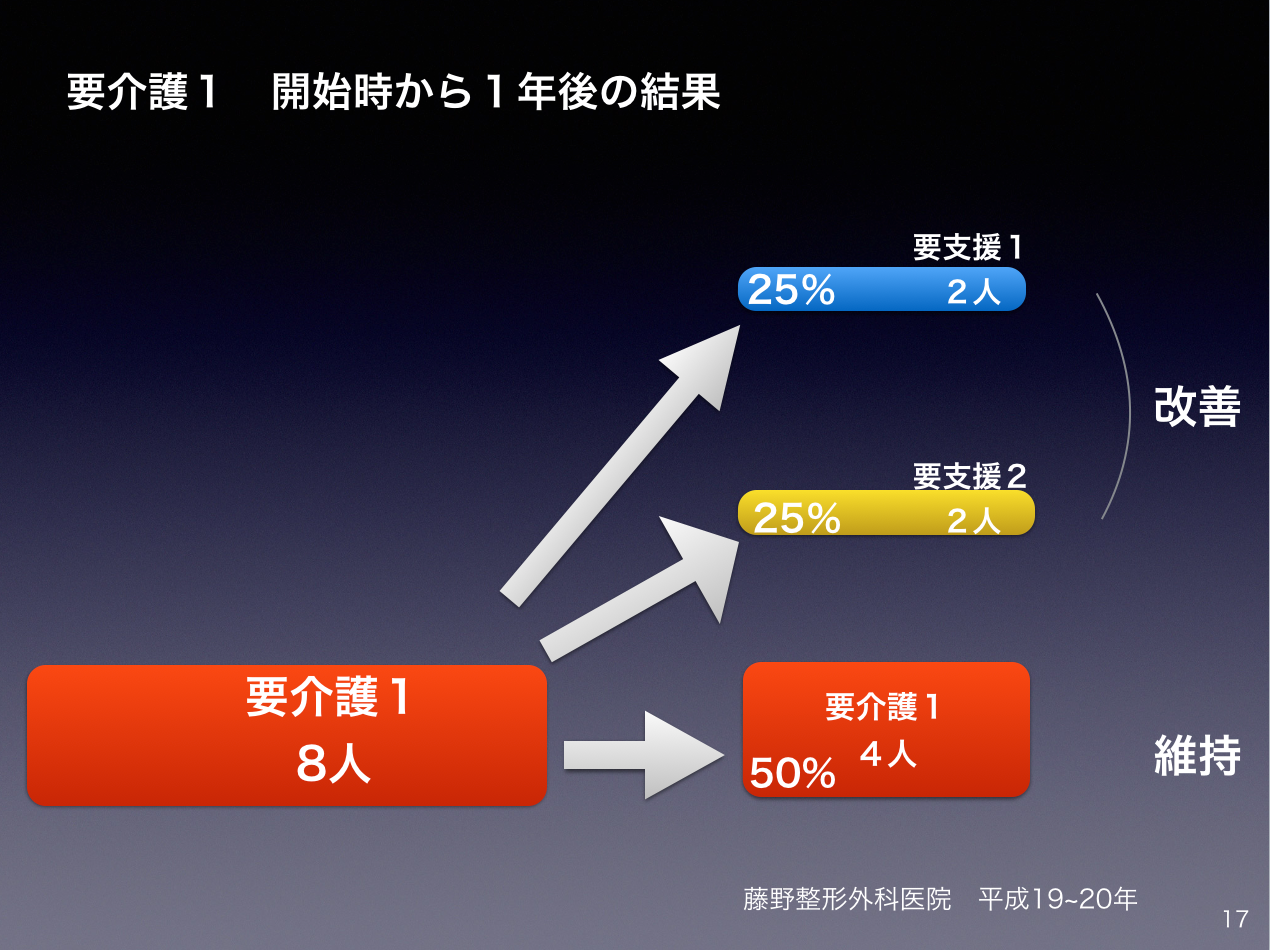 [Speaker Notes: 「介護１」8人では、ロコトレ開始１年後、悪化例は１例もなかった。

介護度が上がるにつれ、ロコトレが有用であるという結果が得られている。]
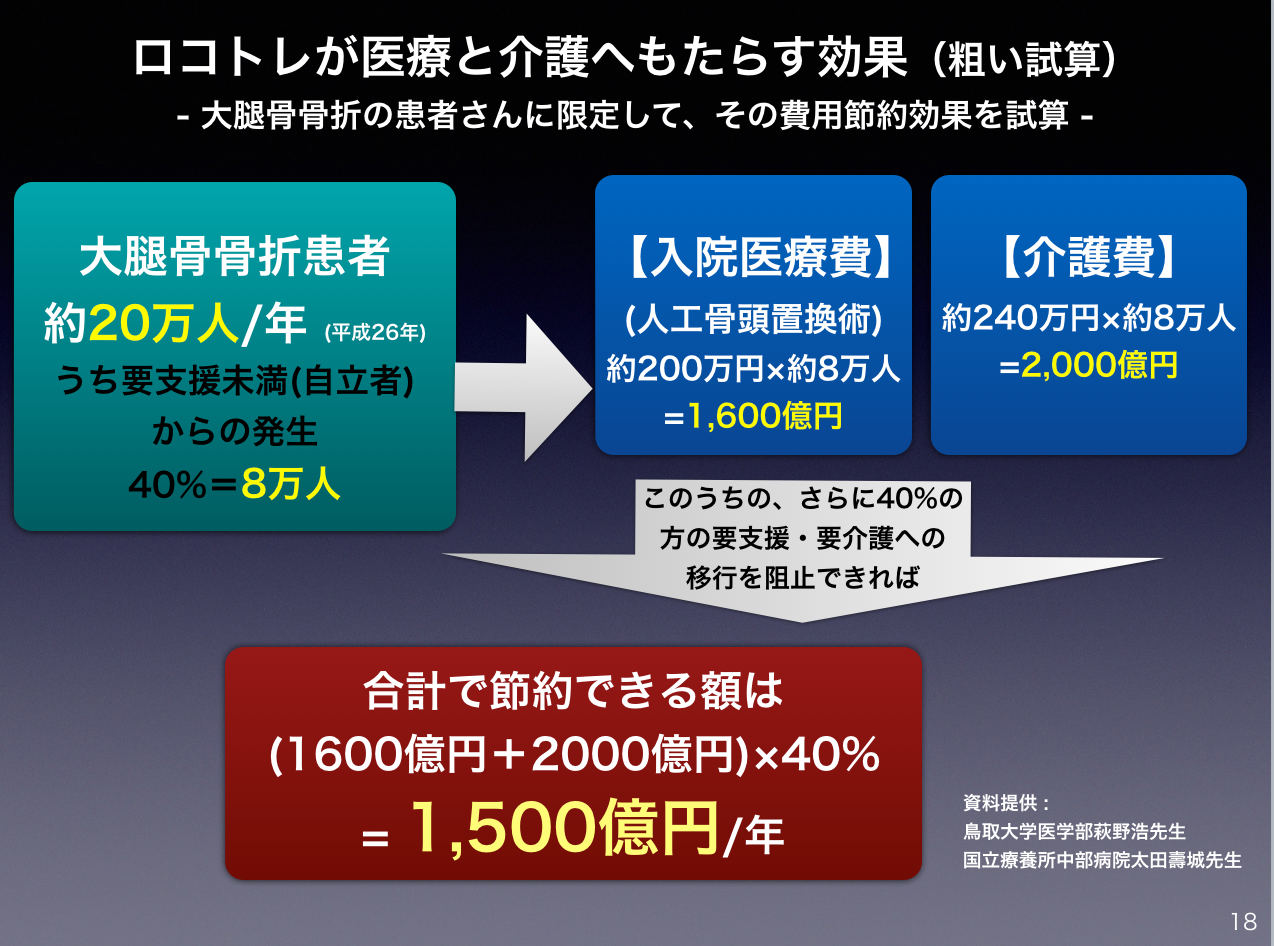 [Speaker Notes: それでは最後に、そうした効果が最終的に医療や介護の費用へ
どれだけの影響を与えるのか、極めて粗い試算であるが、検討した。

これまでに述べたようにロコモティブシンドロームの原因となる
病態や疾患は様々であり、それらを個々に積み上げて計算するこ
ともできるが、それでは複雑になり、しかも誤差も生じるので、
ここでは簡単に大腿骨頚部骨折に絞って費用を粗く計算すること
にした。
骨粗鬆症財団の調査によれば、年間の大腿骨頚部骨折患者数は現
在では約20万人と推計されている。
大腿骨頚部骨折の手術・入院費用は約200万円, 介護保険制度の単
位から算出した最も介護度の低い要介護1の年間介護福祉施設サー
ビス費用は約240万円と推定された.
一方大腿骨頚部骨折の予後については, 骨折により自立すなわち歩
行可能な者から寝たきりあるいは要介護となる者は約40%と推測さ
れている。
40％８万人の自立者の骨折患者さんのうち、さらに40％の方の「要
支援」もしくは要介護への移行を阻止できれたとすれば、その医療・
介護経済効果は年間3,600億円×0.4＝1,500億円と推計される。]
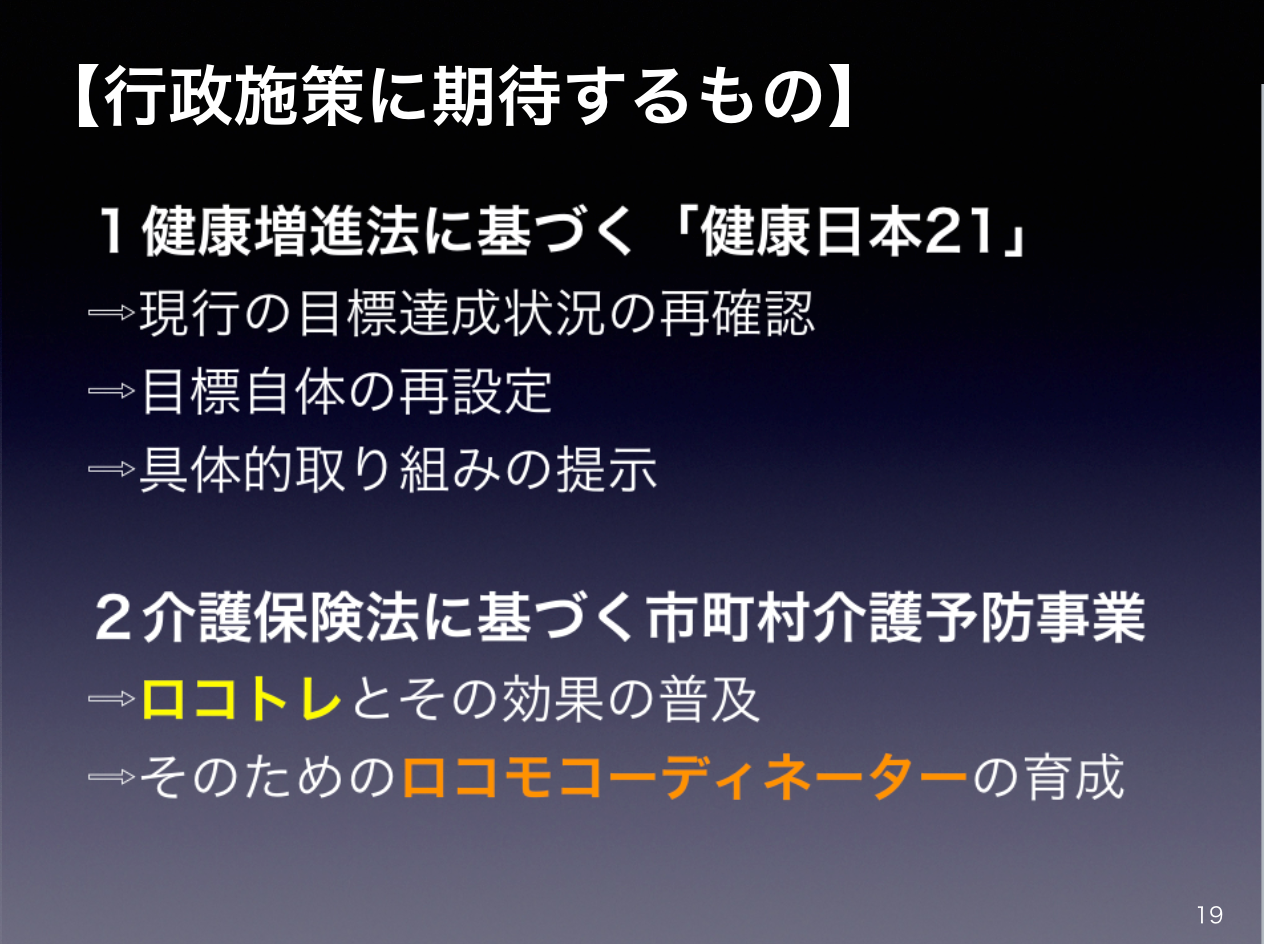 [Speaker Notes: ロコモは既に行政施策に組み込まれているが、十分とは言えない。
今後は健康日本21や市町村介護予防事業の中でその充実を図るべきと考える。]